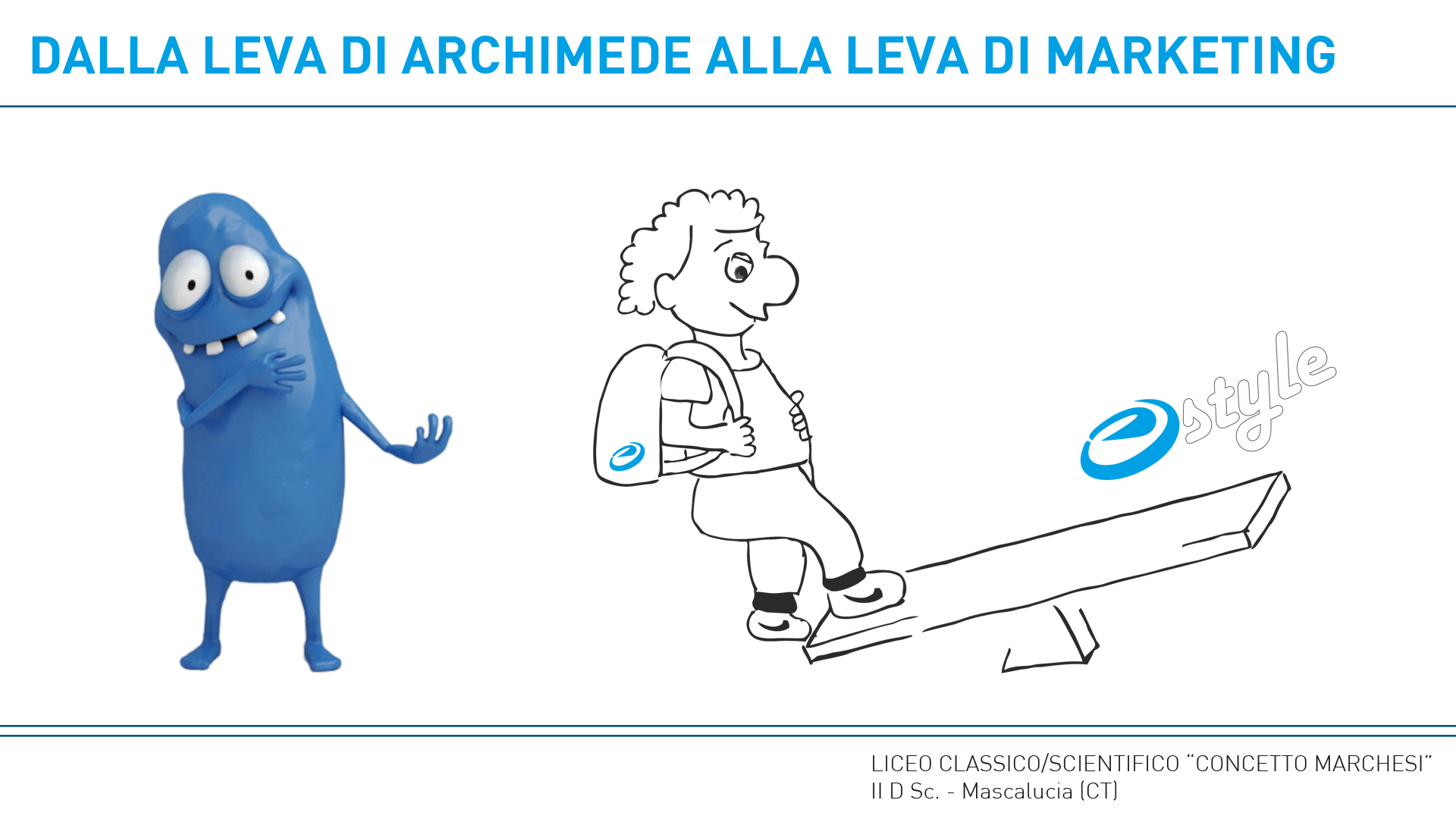 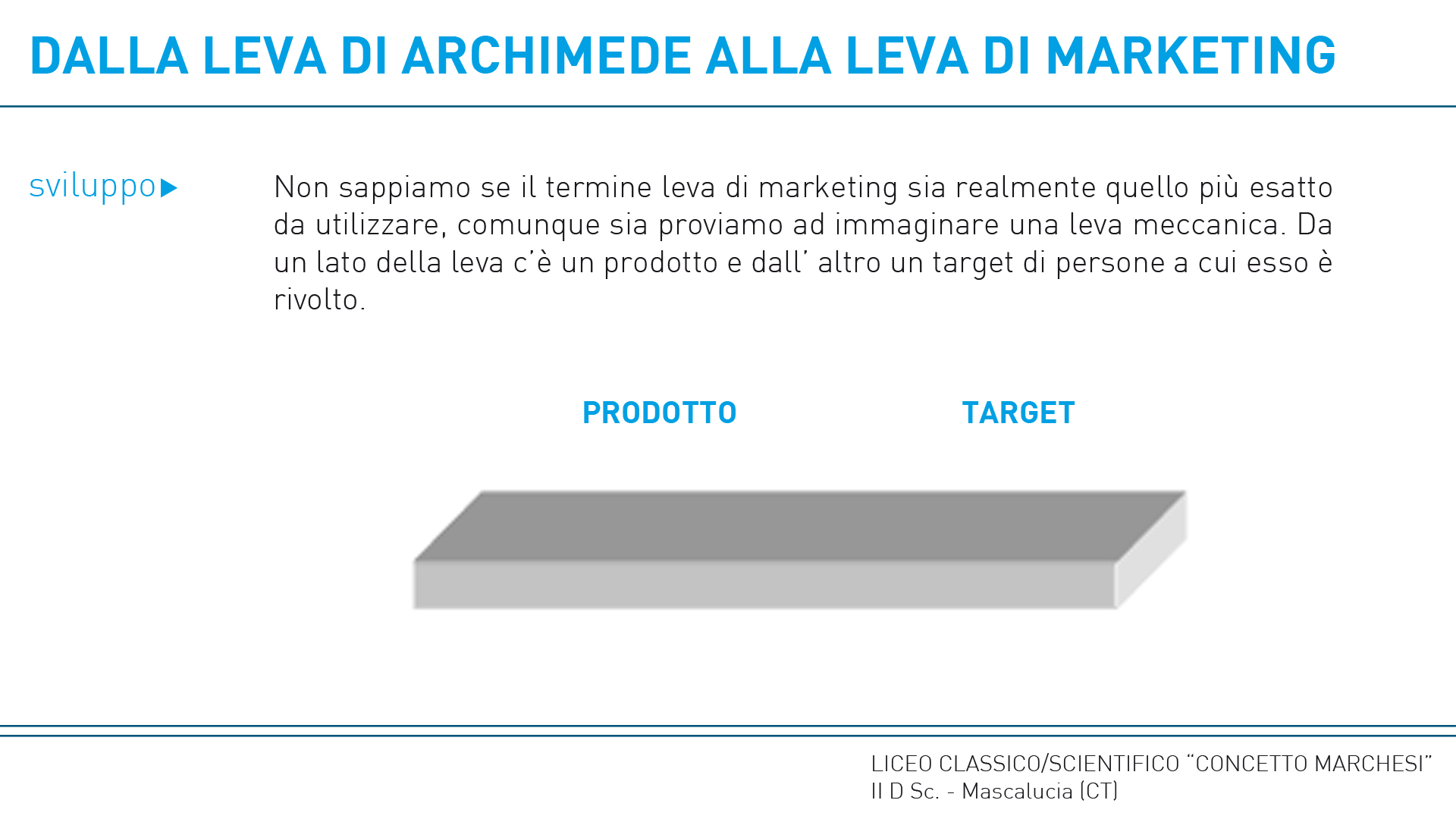 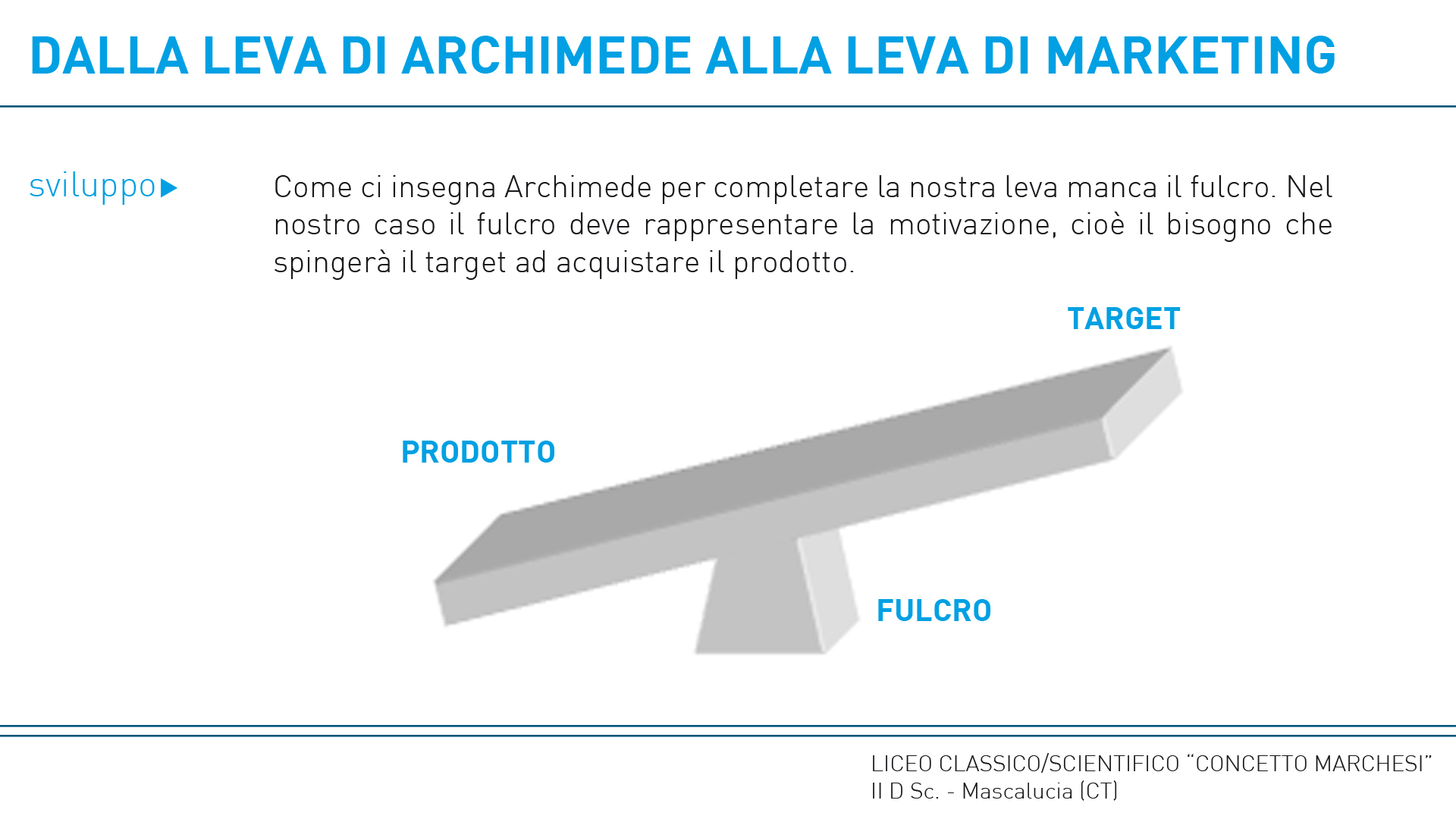 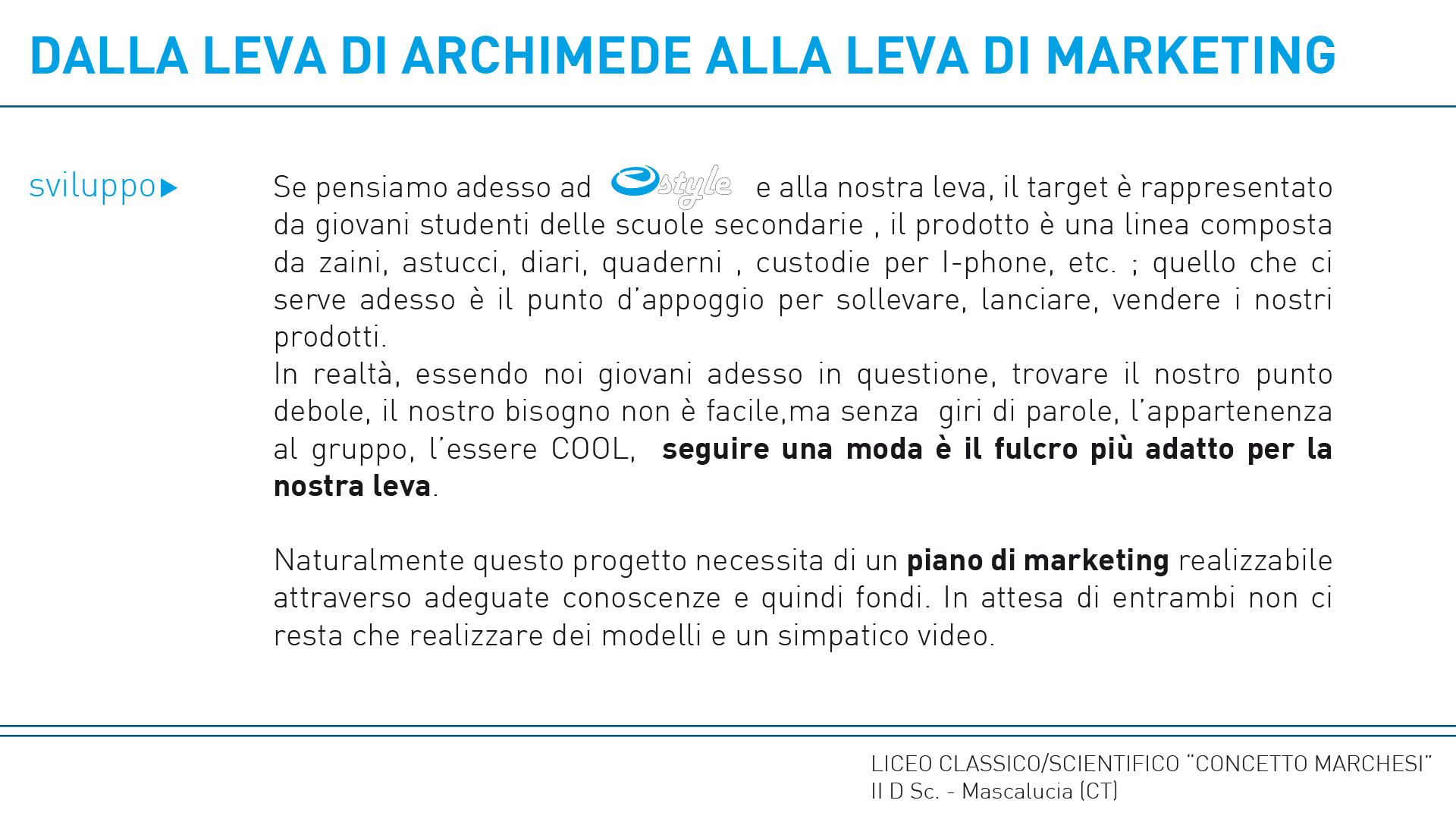 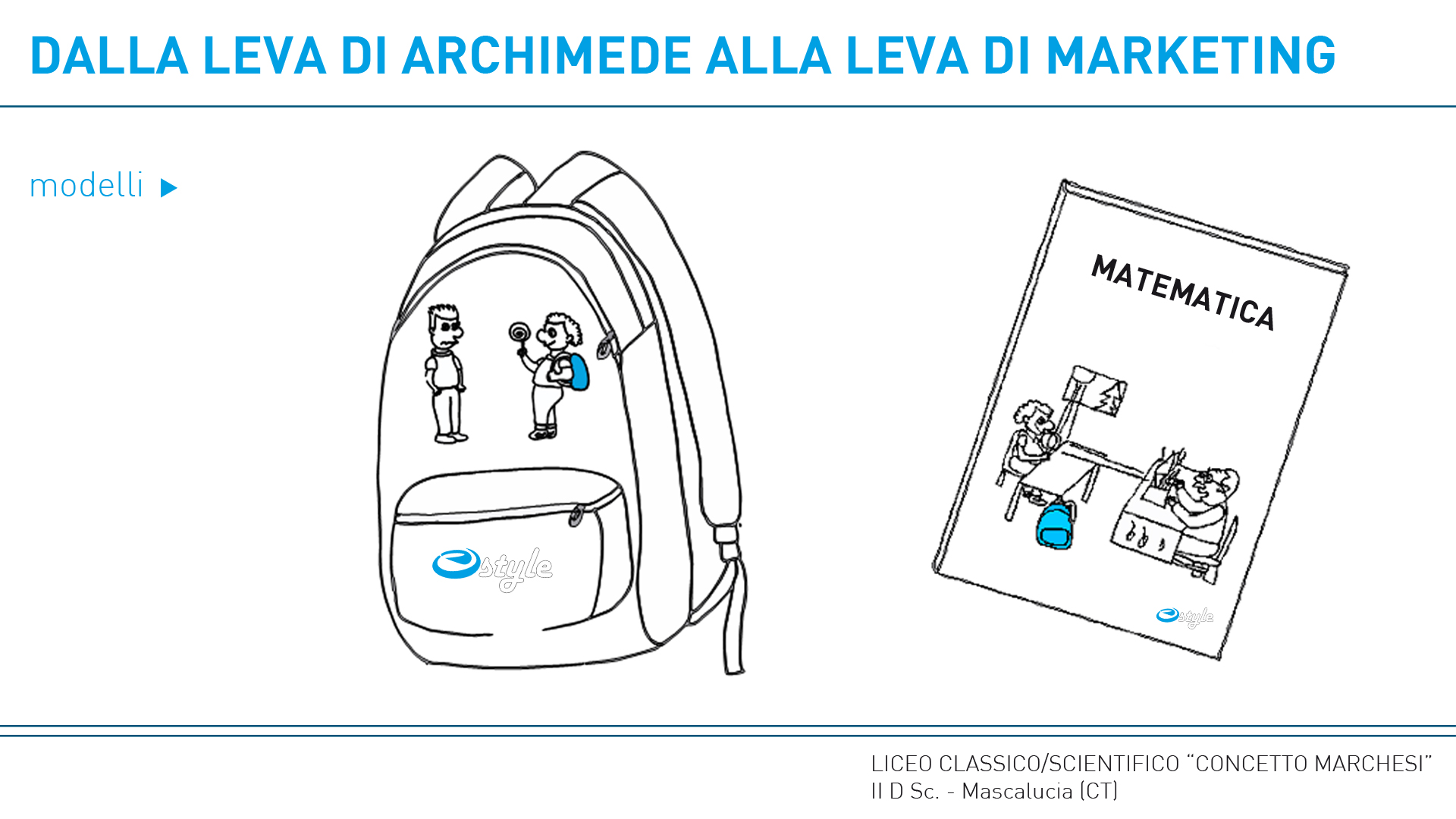 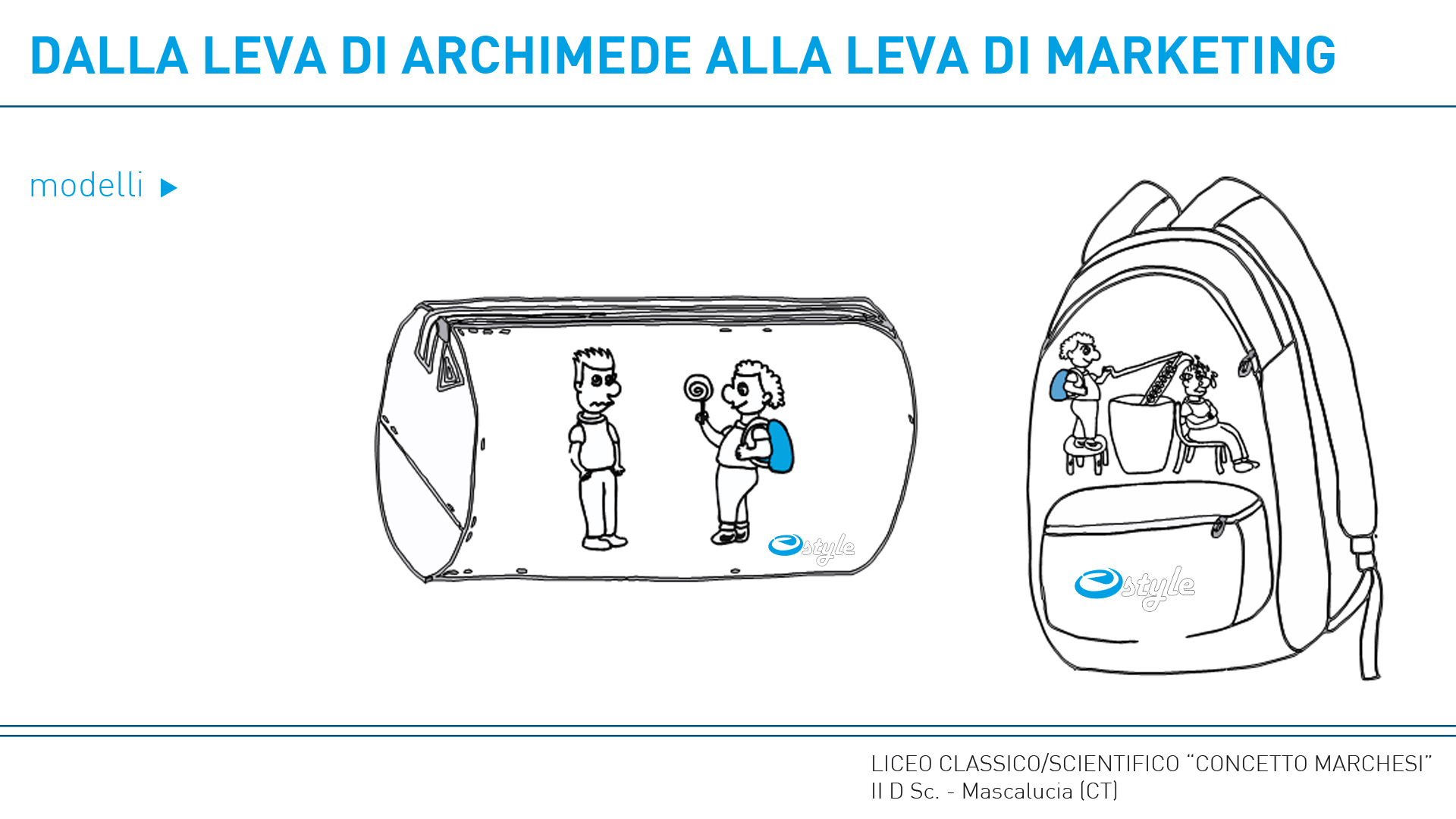 Cliccare qui per il fumetto